「Osaka　SDGsビジョン」の策定に向けて（大阪府の取組み）
資料２
３．SDGs17ゴールの現在の到達点と、府民や若者、企業が重要と考えるゴールの重要度分析
「SDGsビジョン」の策定に向けた、これまでの取組概要
SDGs17ゴールの現在の到達点と、府民や若者、企業が重要と考えるゴールの重要度分析を実施。
　　⇒ 府民、若者、企業それぞれ全てにおいて、課題は「ゴール3 」、強みは「ゴール11」の重要度が高いという結果
2018年4月に知事を本部長とする庁内推進体制を整備し、府民等への理解促進や庁内各部局の主体的な取組みを推進。
　本年度は、理解促進や各部局の取組みに加え、「大阪がめざすSDGs先進都市の姿（Osaka SDGsビジョン）」の取りまとめに向け、有識者WGを設置し検討を深めている。
　８月に「中間整理案」を取りまとめ、SDGs17ゴールの現時点の到達点等を整理。その後、府民アンケートや若者、企業の声を聴取。これまでの政策との整合や関連も踏まえ、「重点ゴール」を絞り込み。
今後、ゴールごとの目標設定と取組みの方向性等を整理し、議会からのご意見やパブリックコメントなどを経て、年度末に成案化を図る。
（１）府民の声
（３）企業の声
（２）若者の声
【強み】
【課題】
【強み】
【課題】
【強み】
【課題】
ゴール11
ゴール3
ゴール11
ゴール3
ゴール3
府民等が重要と考える
　　　　　　　ゴールを上から配置
ゴール11
ゴール4
ゴール8
ゴール１
ゴール4
ゴール8
ゴール12
ゴール１
ゴール4
ゴール17
ゴール１
ゴール12
ゴール8
ゴール5
ゴール13
ゴール13
ゴール 6
ゴール 7
ゴール14
ゴール10
ゴール 2
ゴール15
ゴール 5
ゴール17
ゴール9
ゴール 5
ゴール 7
ゴール14
ゴール10
ゴール15
ゴール 2
ゴール 6
ゴール10
ゴール14
ゴール 7
ゴール17
ゴール15
ゴール 6
ゴール13
ゴール 2
ゴール16
ゴール16
ゴール9
ゴール9
ゴール16
ゴール12
１．万博に向けて取り組む「重点ゴール」の考え方
SDGs17ゴールの現在の到達点を踏まえ、 「課題が多いと考えられるゴール」 と「強みを活かせるゴール」、その他のゴールに分類
2025年大阪・関西万博に向け、SDGs17ゴール全てを俯瞰しながら、次の考え方に基づいて絞り込んだ「重点ゴール」を中心に取組みを進めることで、「SDGs先進都市」としての基盤を整えていく。
４．万博に向けて取り組む「重点ゴール」と、取組工程
〇　万博のテーマである“いのち”や暮らし、次世代に関わる課題を有するゴール3を「府民の豊かさ〔well-being〕」をめざす重点ゴールとして位置づけ、関連する横断的な課題としてゴール1、4、12に取り組む
〇　他のゴールを集約しながら様々な課題解決にバランスよく貢献できるゴール11を「大阪の豊かさ〔well-being〕 」をめざす、もう一方の重点ゴールとして整理。
〇　これら重点ゴールの推進にあたっては、産業や雇用、イノベーションといった都市としての強みを活かす。
〇　国際社会全体の課題である「ジェンダー（人権含む）」と「気候変動」を意識して取り組んでいく。
府の政策や大阪の
ポテンシャルとの整合
府民や企業が重要と
考えるゴールの把握
SDGs17ゴールの
現在の到達点の分析
整合性を図りながら、
　重点ゴールを絞り込む
世界の動きを
視野に入れる
様々なステークホルダーの自律的取組みの広がりにつなげるため、府民や若者、企業の関心・期待が高いゴールを聞く
「国際的な日本の評価」と「国内評価」を一つの拠り所に、SDGs17ゴールの現在の到達点を分析
世界のSDGs先進都市の取組みに関する評価と日本の国際評価の差異を踏まえる
強みを活かし、弱みを克服していく観点から、万博やG20、府の中長期計画などの政策、また、ライフサイエンスをはじめとする多様な産業構造など大阪のポテンシャルを踏まえる
ゴール３
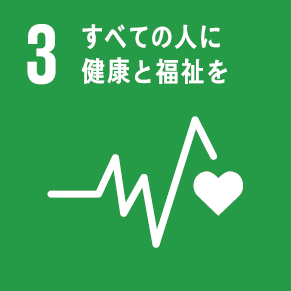 到達点と府民等の声の重要度を分析（マテリアリティ分析）
重点
ゴールⅠ
「健康と福祉」
府民の
well-being
（“いのち”や暮らし、次世代の課題として取り組む）
ゴール１
ゴール４
ゴール12
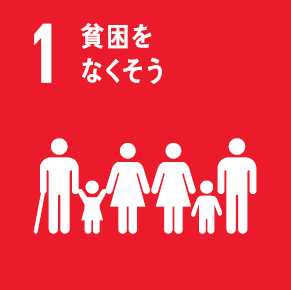 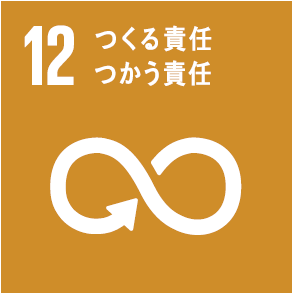 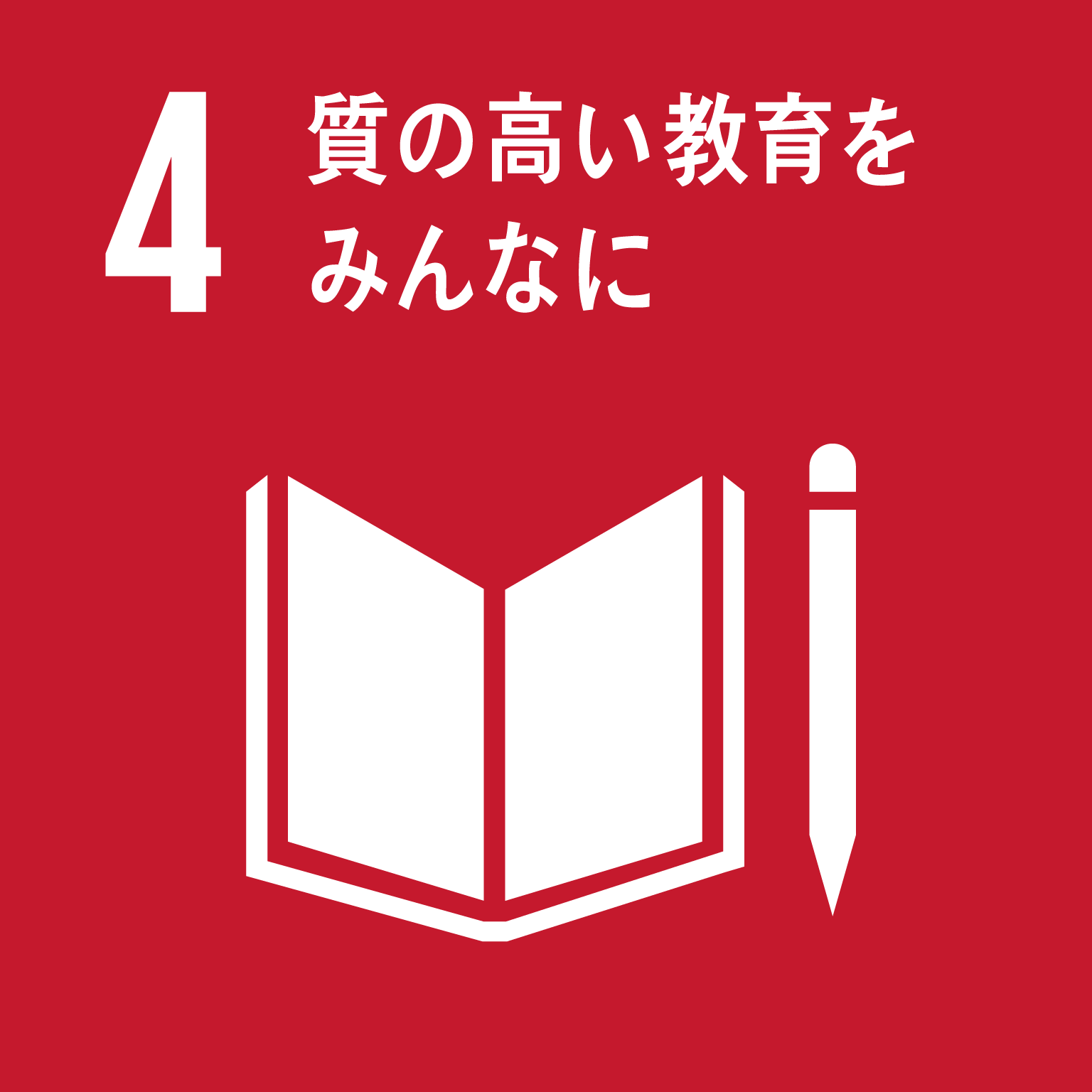 ２．SDGs１７ゴールの現在の到達点について　【中間整理案】
「貧困」
「教育」
「持続可能な生産と消費」
公表されている「国際的な日本の評価（SDSN）」と「国内評価（自治体SDGs指標）」を一つの拠り所に、SDGs17ゴールの現在の到達点を４つの象限に分けて分析。
（「ゴール３」と関連する横断的な課題として取り組む）
ゴール11
高
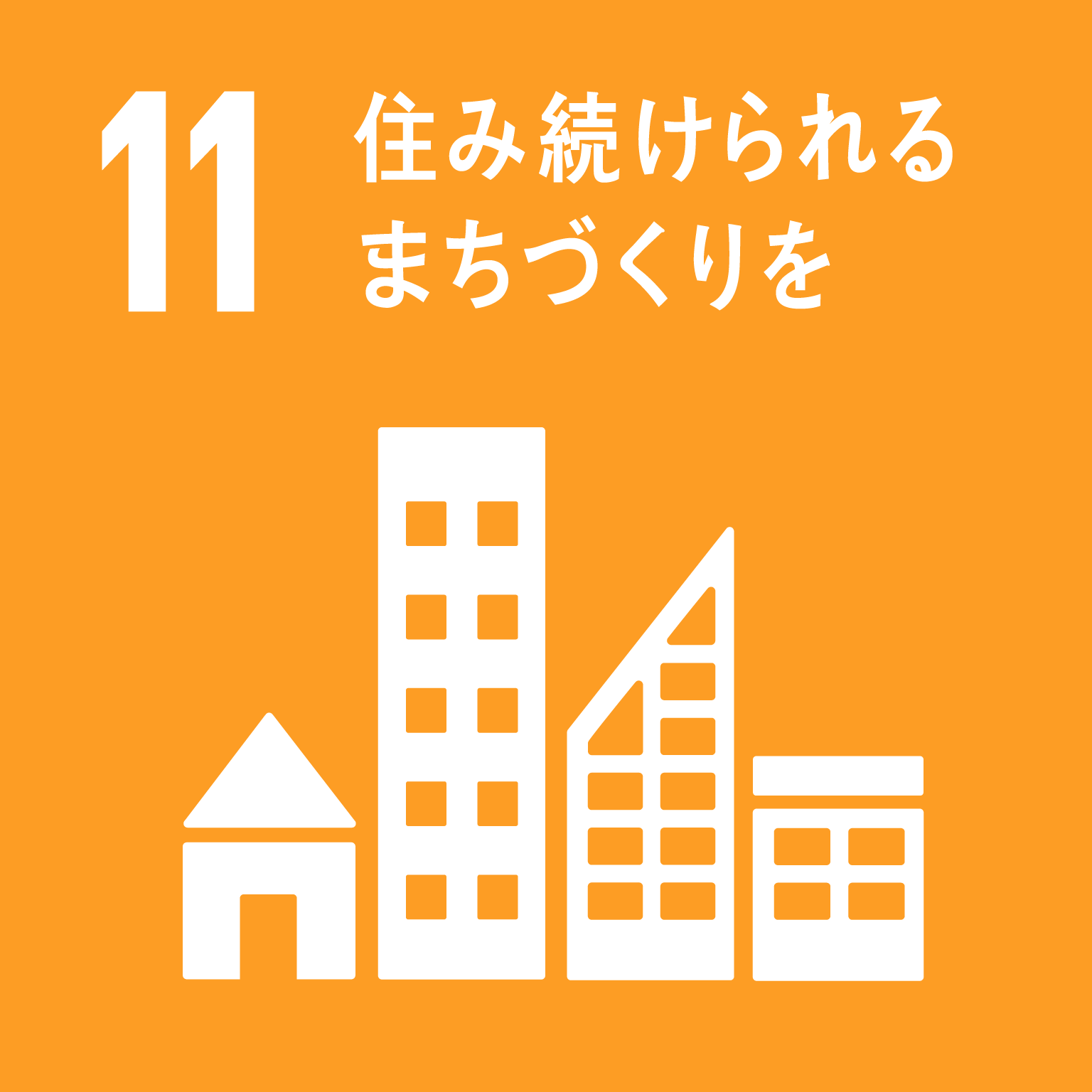 地域（大阪）の
well-being
重点
ゴールⅡ
SDSNは低く、自治体指標が高い
SDSNも自治体指標も、高い
６ 水・衛生
８ 経済成長と雇用
９ インフラ、産業化、イノベーション
「持続可能都市」
２  飢餓
７  エネルギー
10 不平等
11 持続可能都市
13 気候変動
14 海洋資源
15 陸上資源
17 パートナーシップ
（他のゴールを集約しながら、様々な課題解決にバランスよく貢献）
産業や雇用、イノベーションといった都市としての強みを活かすとともに、
国際社会全体の課題であるジェンダー（人権含む）と気候変動を意識して取り組む
SDSNも自治体指標も、低い
SDSNは高く、自治体指標が低い
５  ジェンダー
12 持続可能な生産と消費
１ 貧困
３ 健康と福祉
４　教育
16 平和
取組工程 （イメージ）
万博のレガシーとして、SDGs先進都市を実現
低
ＳＤＧｓ目標年次
大阪・関西万博
SDGs先進都市としての基盤を整える
高
低
〇 改めて、2025年時の点SDGs17ゴールの到達点を分析
〇 「SDGs+beyond」も見据え、SDGs達成に向けた総仕上げを図る
〇 重点ゴールを中心にした取組み
　   ・ゴール３、ゴール11
     ・ゴール１、ゴール４、ゴール12
SDGs
+beyond
《分析結果の一定のまとめ》
■ 「1  貧困」や「3 健康と福祉」、「4 教育」、「16 平和」は、府民の“いのち”や暮らし、また、子どもや孫など将来の世代に関わるゴールとして、優先的に取組むべき課題が多いと言えるのではないか。（ 「5 ジェンダー」については、国全体の取組みが求められ、安全・安心面は「16 平和」に集約して取り組む。）
■ 環境関連のゴールを集約できる「12 持続可能な生産と消費」に関しては、「大阪ブルー・オーシャン・ビジョン」など、G20大阪サミットのレガシーを未来に生かす観点から取り組むべき課題があると考えられるのではないか。
■ これらの課題解決に向けては、他の全てのゴールや自治体の様々な役割を包摂する「11 持続可能な都市」や、「8 経済成長と雇用」、「9 インフラ・産業化・イノベーション」などの強みを活かすことができるのではないか。
　※　本分析手法が国に評価され、【第３回「ジャパンSDGsアワード」SDGs推進副本部長賞】を受賞
※　様々なステークホルダーと連携し、
　　 取組みを広げていく
※　17ゴール全ての評価が高く、世界にも貢献
2030年
2020年
2025年
５．今後のスケジュール
２月中下旬
3月
ビジョン案をもとに国に「未来都市」提案
ビジョン案
ビジョン成案